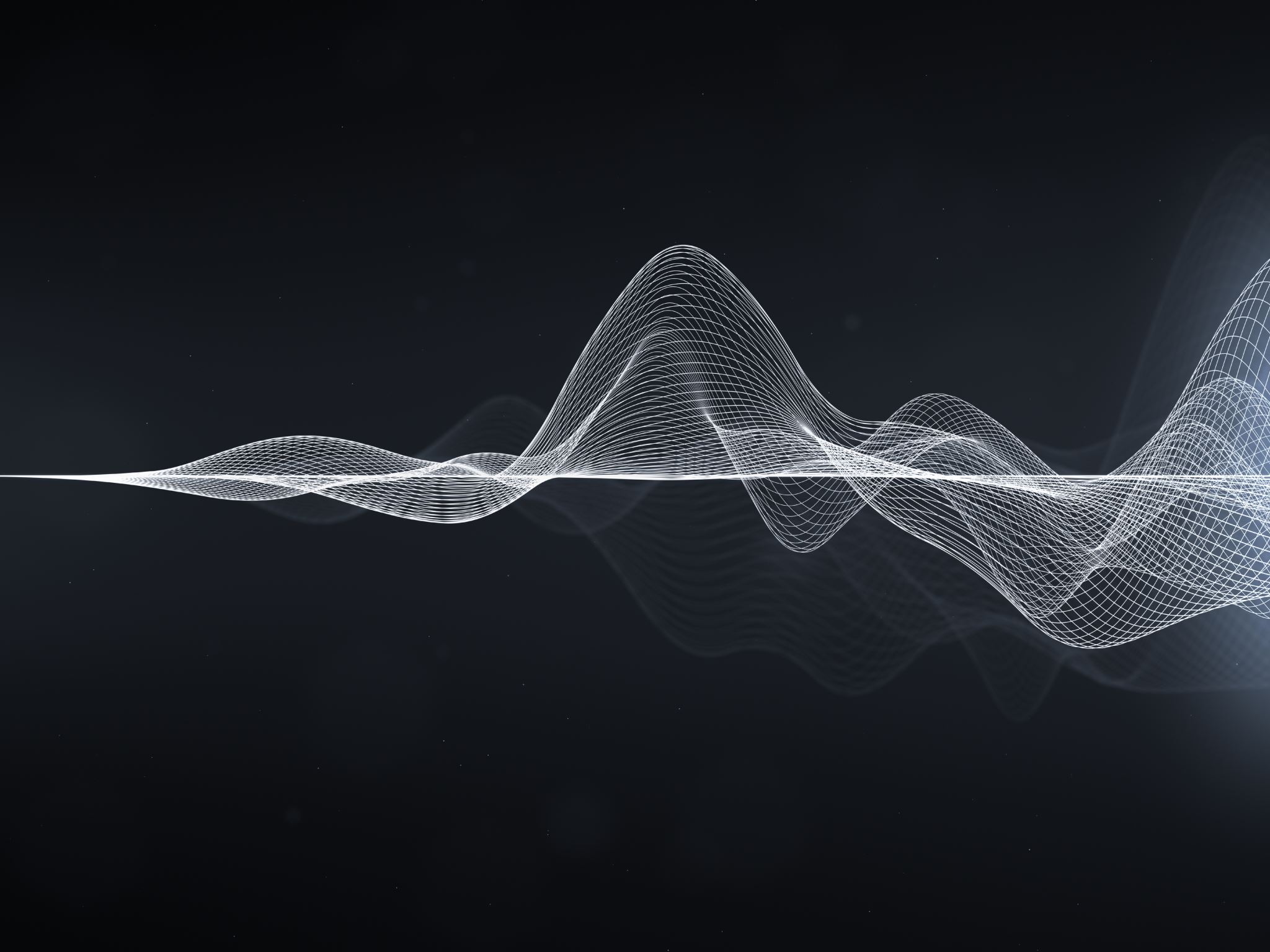 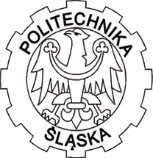 Katedra Grafiki, Wizji Komputerowej i Systemów Cyfrowych
Quantum Sampling
For Computation
Kamil Wereszczyński
Deterministic QC
Interference
Superposition
Entanglement
initialization
evolution
measurement
Unitary operator
Hermitian operator
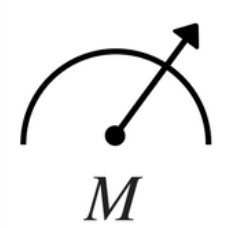 Oracle
Phase est.
Ph. kick back
uncomputation
Quantum Sampling
Interference
Cosine series quantum Sampling 
QCoSamp
Superposition
Entanglement
initialization
evolution
measure
Eigen States
Appearance hist.
FCoSamp
Quantum
Sampling
Cosine
series
+
Meas.
basis
+
-
+
-
+
-
+
-
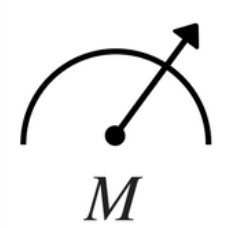 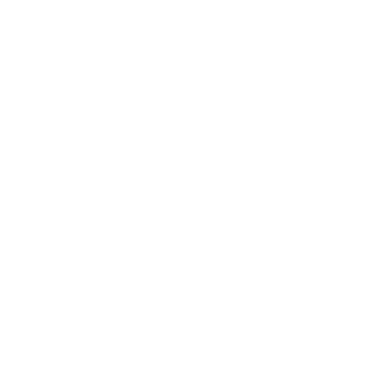 forging prob.
constants fixing
Oracle
agregate
data encoding
Phase est.
ordering coords
Ph. kick back
uncomputation
phase extraction
Sketch of the evolution operator idea
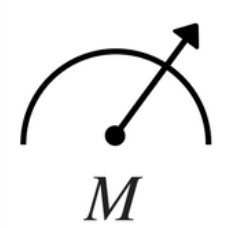 1
0
+
-
+
-
Two components
+
phase extraction
-
+
-
Meaning of qubits
Distributed phase encoding1,2,3
example
+
^
^
+
L. Ruiz-Perez and J. C. Garcia-Escartin, “Quantum arithmetic with the quantum Fourier transform,” Quantum Information Processing, vol. 16, June 2017.
T. G. Draper, “Addition on a Quantum Computer,” arXiv:quant-ph/0008033, Aug. 2000. arXiv: quant-ph/0008033.
S. Beauregard, G. Brassard, and J. M. Fernandez, “Quantum Arithmetic on Galois Fields,” arXiv:quant-ph/0301163, Jan. 2003. arXiv: quant-ph/0301163.
Isn’t it just fancy way of coding numbers?
phase extraction
constants fixing
Quantum
Quantum
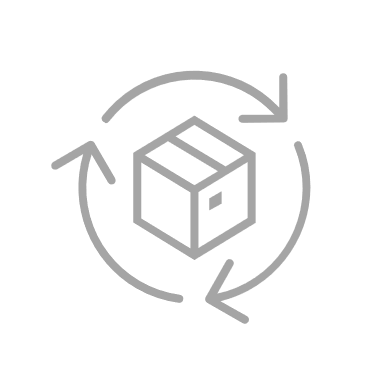 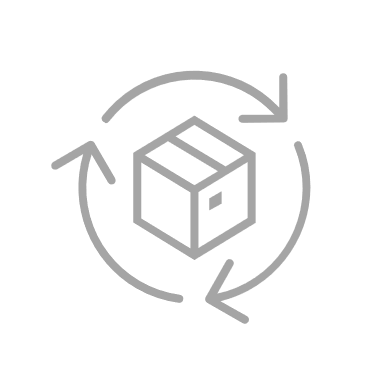 Sampling
Sampling
State comparison
data encoding
The value of pdf for one or more qubits will give the answare
We want to check the state equality
State similarity measure
The same
Most unsimilar
uncomputation
ordering coords
½
opposite
Superposing again
(cluster) entanglement
It is ugly and the Measurement basis grows exponentially
You can choose the best probability
similarity measure
depends on
because of
½
Probabilities:
Forging probability
„good” state
We want to achieve it
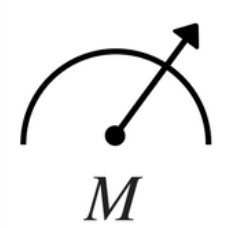 It is like a „forging die”
„Amp Amp” is like a hammer
The architecture of QCoSamp
??
Unwanted interference
First component
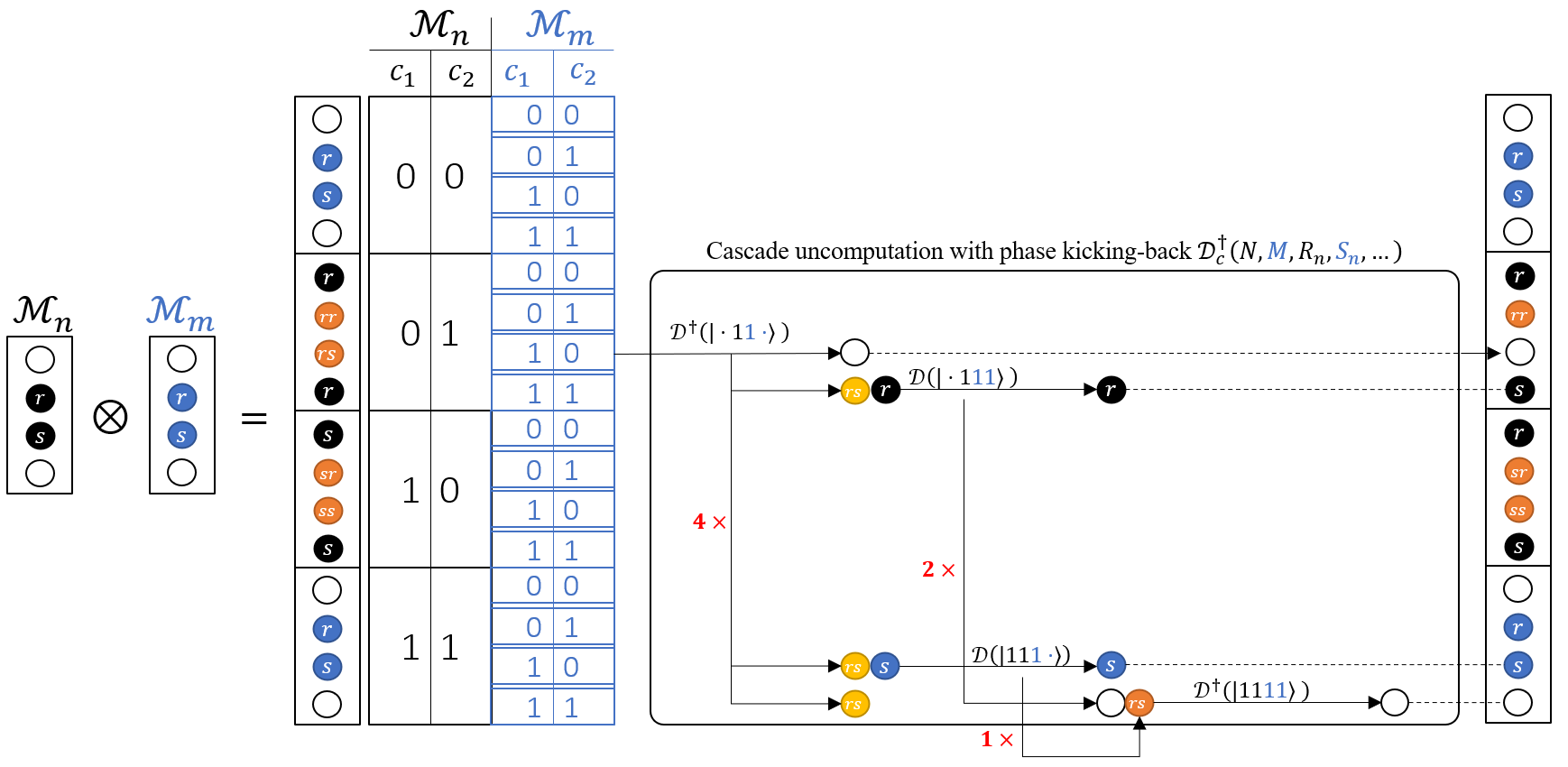 uncomputation
Second component
uncomputation
To balance or not to balance?
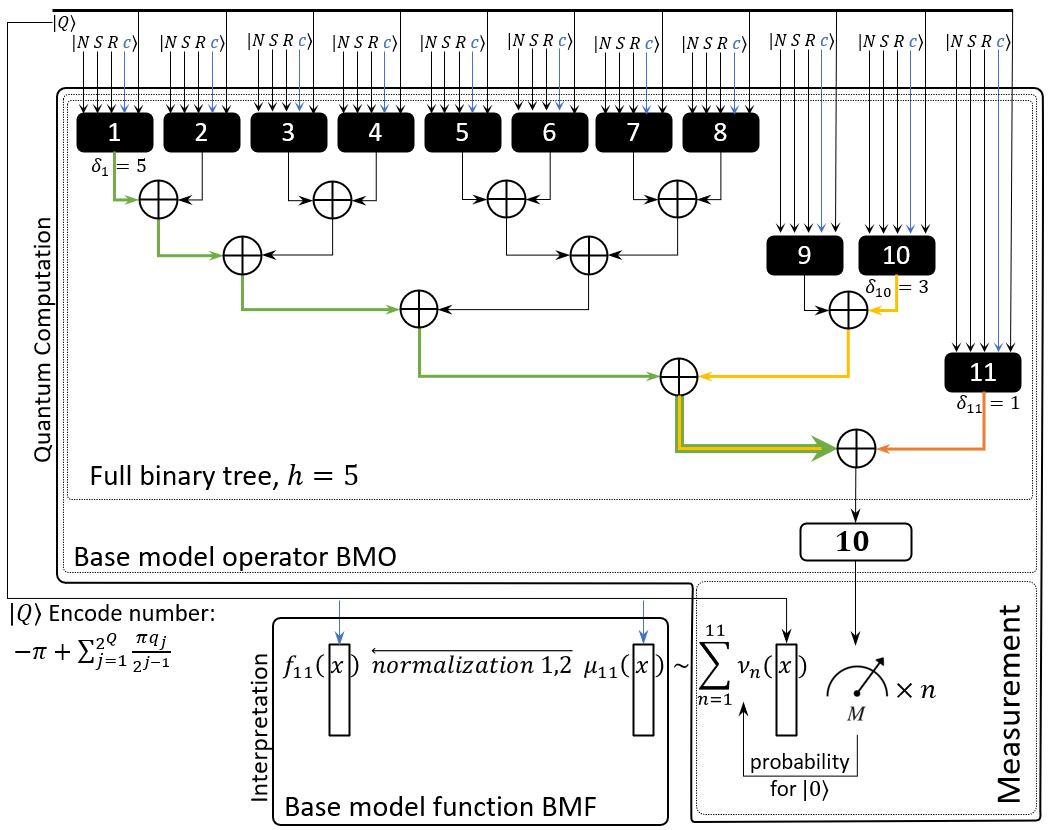 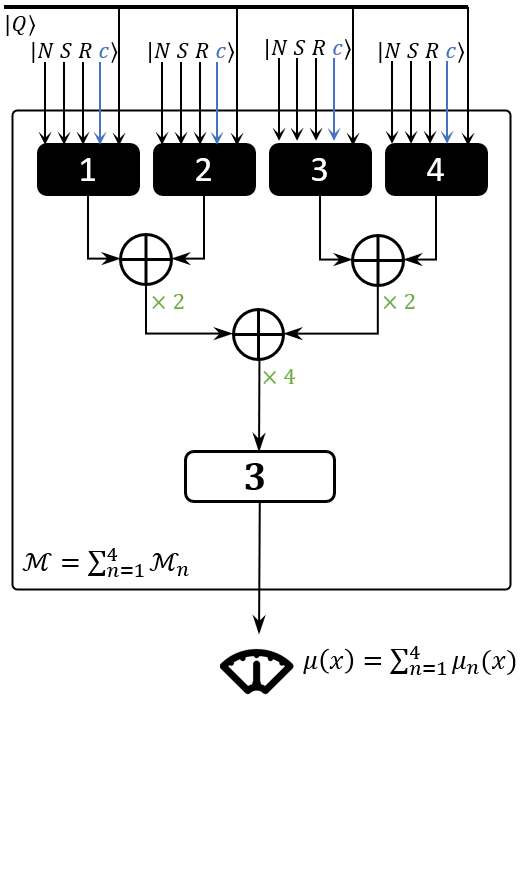